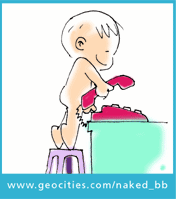 psikologi komunikasi
Sumbodo prabowo
Kompetensi mahasiswa
Mahasiswa mampu memahami ruang lingkup psikologi komunikasi
Mahasiswa mampu  memahami unsur komunikasi, proses komunikasi, jenis komunikasi 
Mahasiswa mampu memahami  komunikasi intrapersonal, komunikasi interpersonal, komunikasi kelompok, komunikasi organisasi, komunikasi massa.
Mahasiswa mampu menganalisa  komunikasi interpersonal, komunikasi massa.
 Mahasiswa mampu merancang brosur, leaflet sebagai wahana komunikasi massa
Pokok-pokok bahasan
Pengantar : silabusnya, ujian, bahan rujukan
Komunikasi: unsur, pengertian, manfaat (2 sesi)
Komunikasi intrapersonal.
Komunikasi interpersonal (3 sesi).
Komunikasi kelompok .
Komunikasi organisasi.
Komunikasi massa (5 sesi)
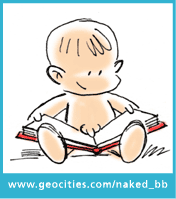 Tugas
Tugas kelompok : Komunikasi massa : analisa komunikasi massa
Tugas individual ;   Desain brosur, leaflet – UAS
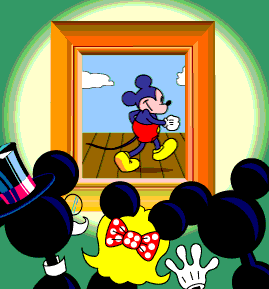 TUGAS KELOMPOK : 20 %
UTS	: 20%
TUGAS INDIVIDUAL : 40 %
TUGAS PAPER : 20 %
Bacaan
Jalaludin Rahmat, Psikologi Komunikasi
De Vito, Komunikasi
Luthans, Organizational Behavior
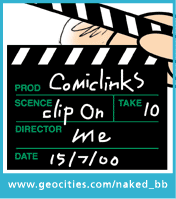 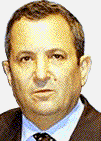